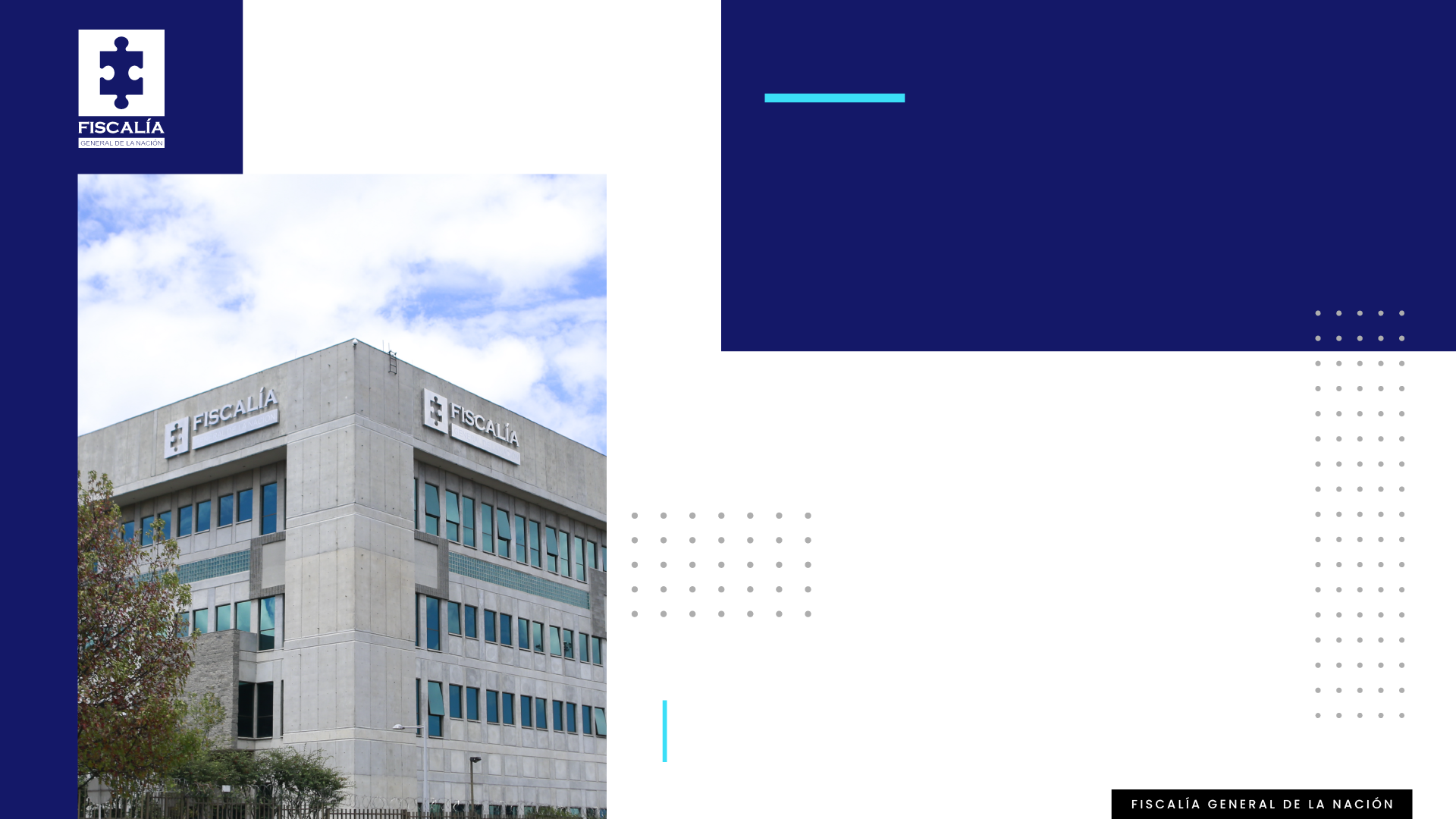 INFORME TRIMESTRAL PQRS
ENERO – MARZO 2024
INFORME DIRIGIDO A LA CIUDADANÍA
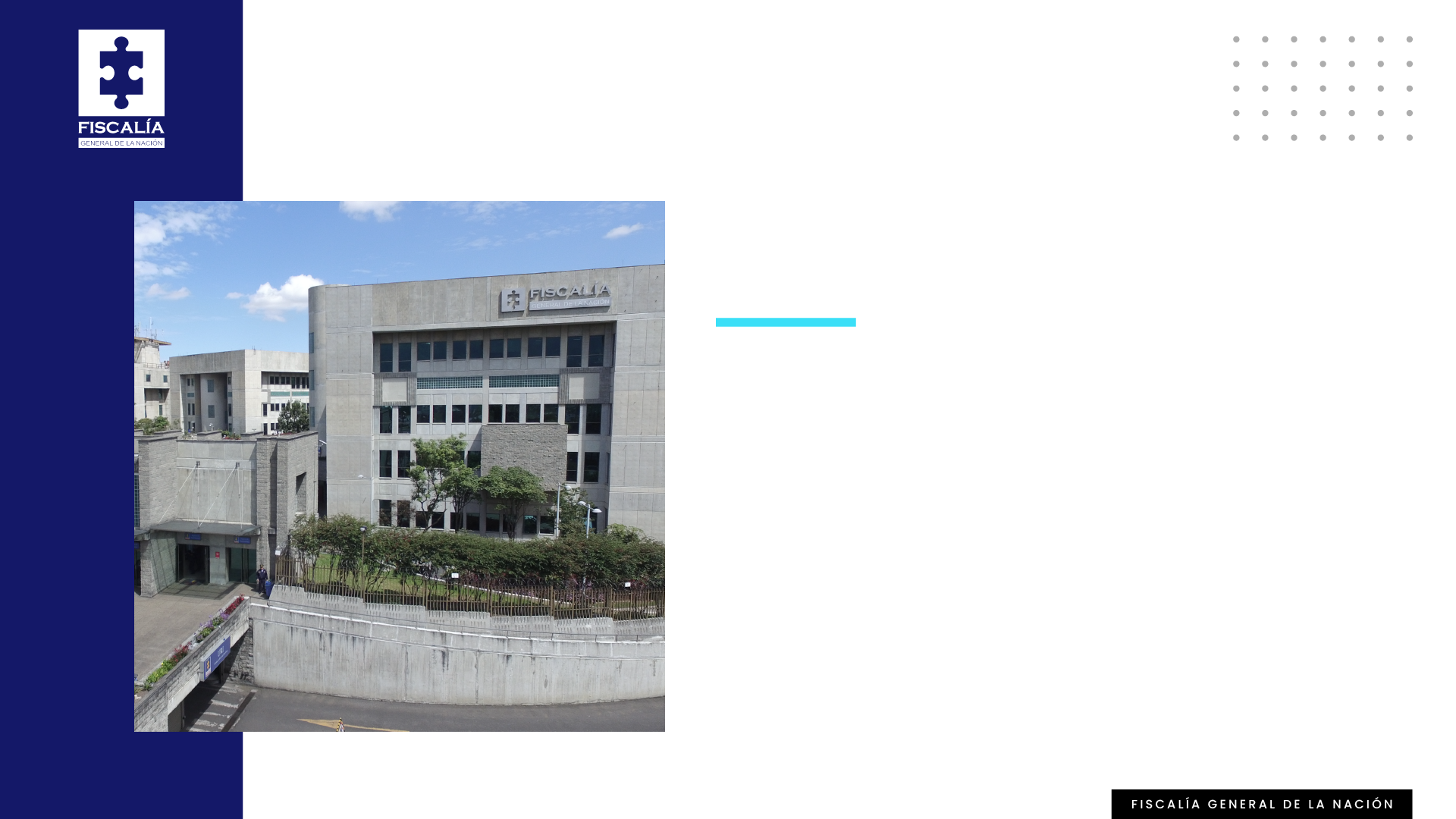 GENERALIDADES
ENERO – MARZO 2024
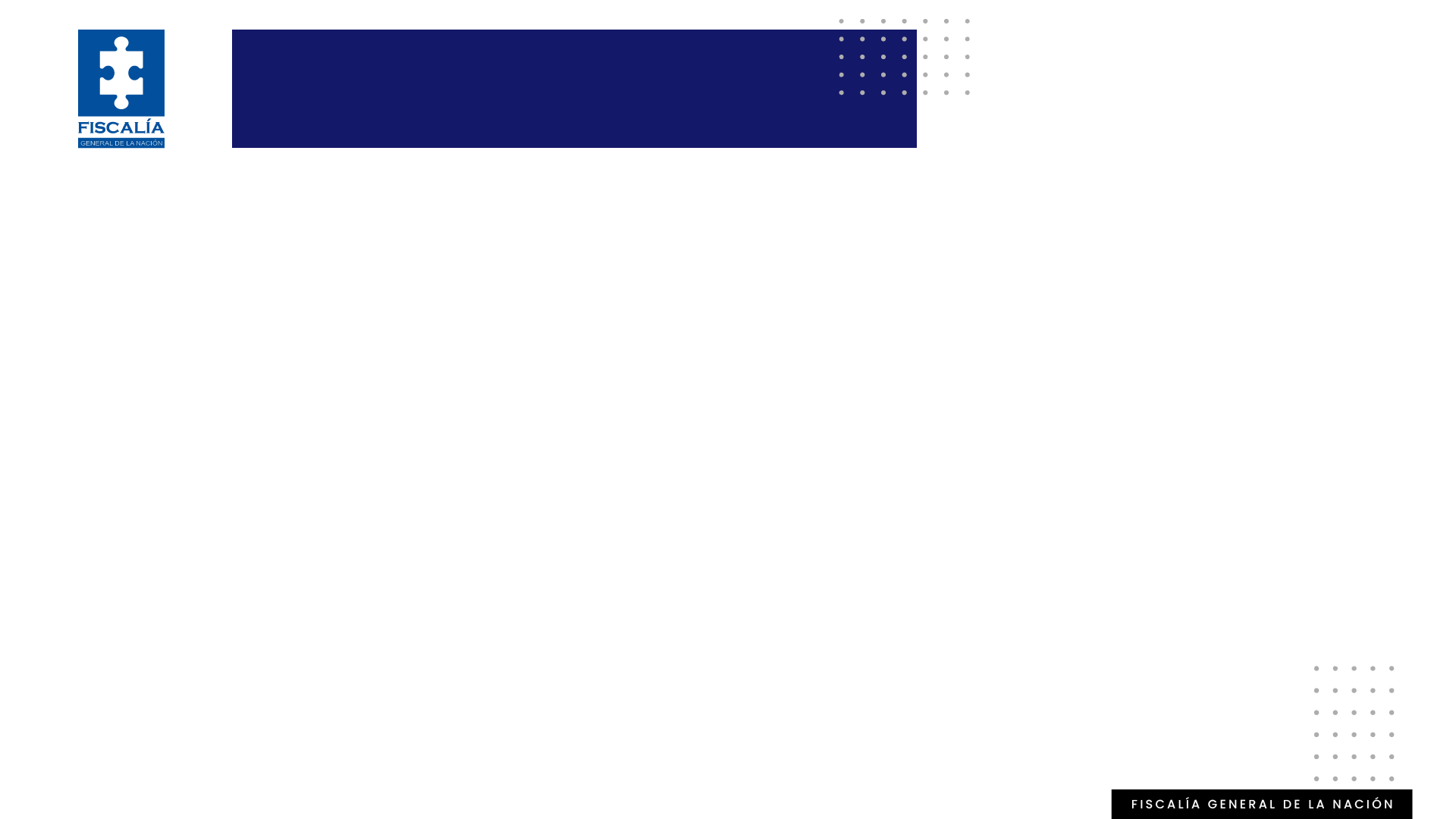 RESULTADOS GENERALES *
ENERO – MARZO 2024
La Fiscalía General de la Nación presenta el informe consolidado sobre Peticiones, Quejas, Reclamos y Sugerencias, recibidas y atendidas a través de los canales de recepción que se encuentran habilitados por la entidad durante el período comprendido entre el 1 de enero y el 31 de marzo del 2024 por parte de las Dependencias del Nivel Central y las Direcciones Seccionales, a partir de la extracción de datos del Formato Matriz de Registro PQRS remitido mensualmente a la Subdirección de Gestión Documental por parte los servidores destacados PQRS de las diferentes dependencias.

Es de suma importancia tener en cuenta que las cifras presentadas en los diferentes ítems de PQRS y que, en las diapositivas, se identifican como CANTIDAD,  corresponden exclusivamente a las Dependencias del Nivel Central y Direcciones Seccionales que reportaron mayor número de Peticiones, Quejas, Reclamos o Sugerencias, esto es, no al universo total del período que se reportan en la siguiente diapositiva denominada RESULTADOS GENERALES ENERO – MARZO 2024.
* La redacción de algunas diapositivas fue ajustada con relación al informe publicado el 30 de abril de 2024.
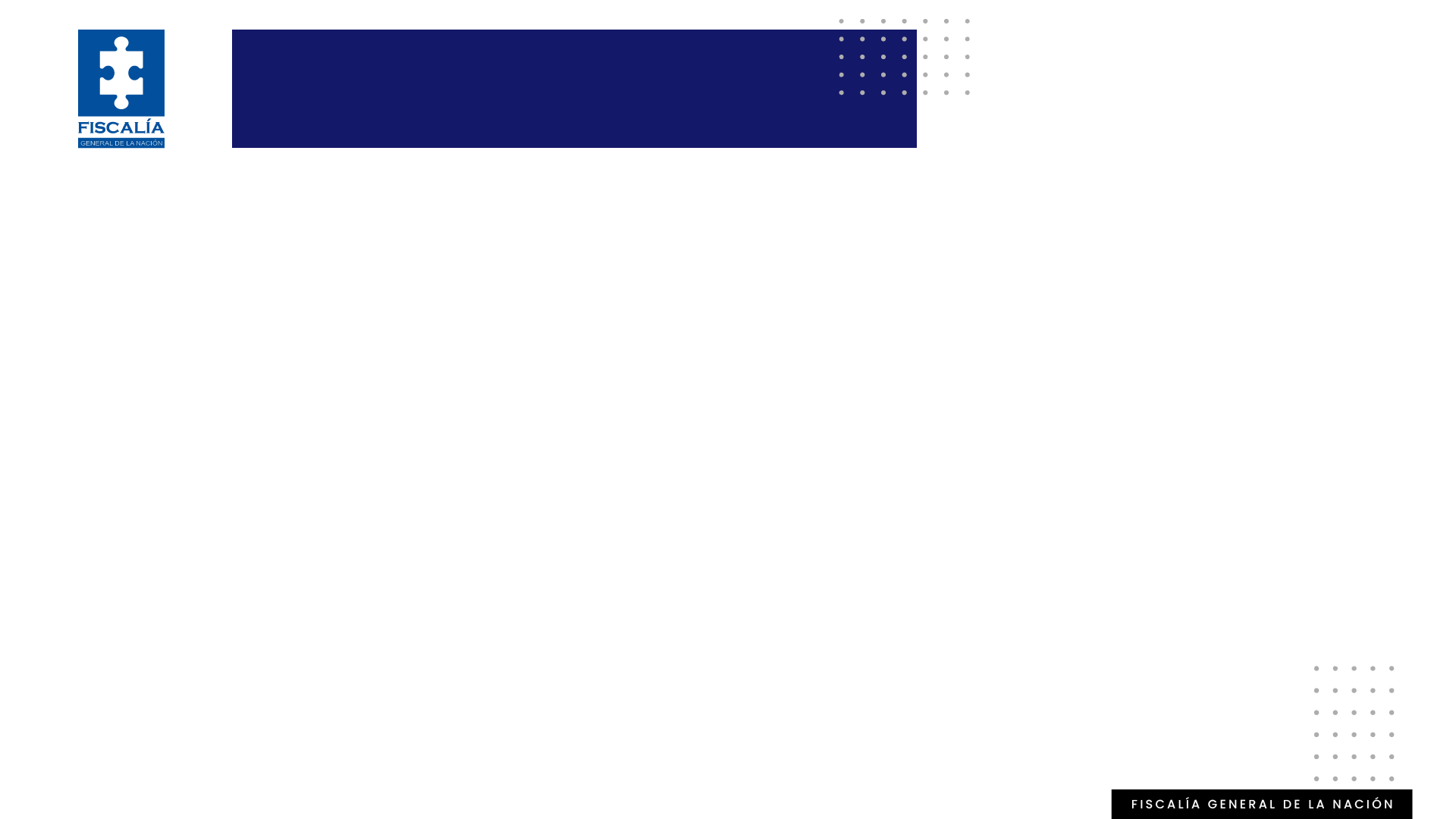 RESULTADOS GENERALES
ENERO – MARZO 2024
Durante el periodo comprendido entre el 01 de enero y el 31 de marzo del 2024, se recibieron un total de 51.086 PQRS.
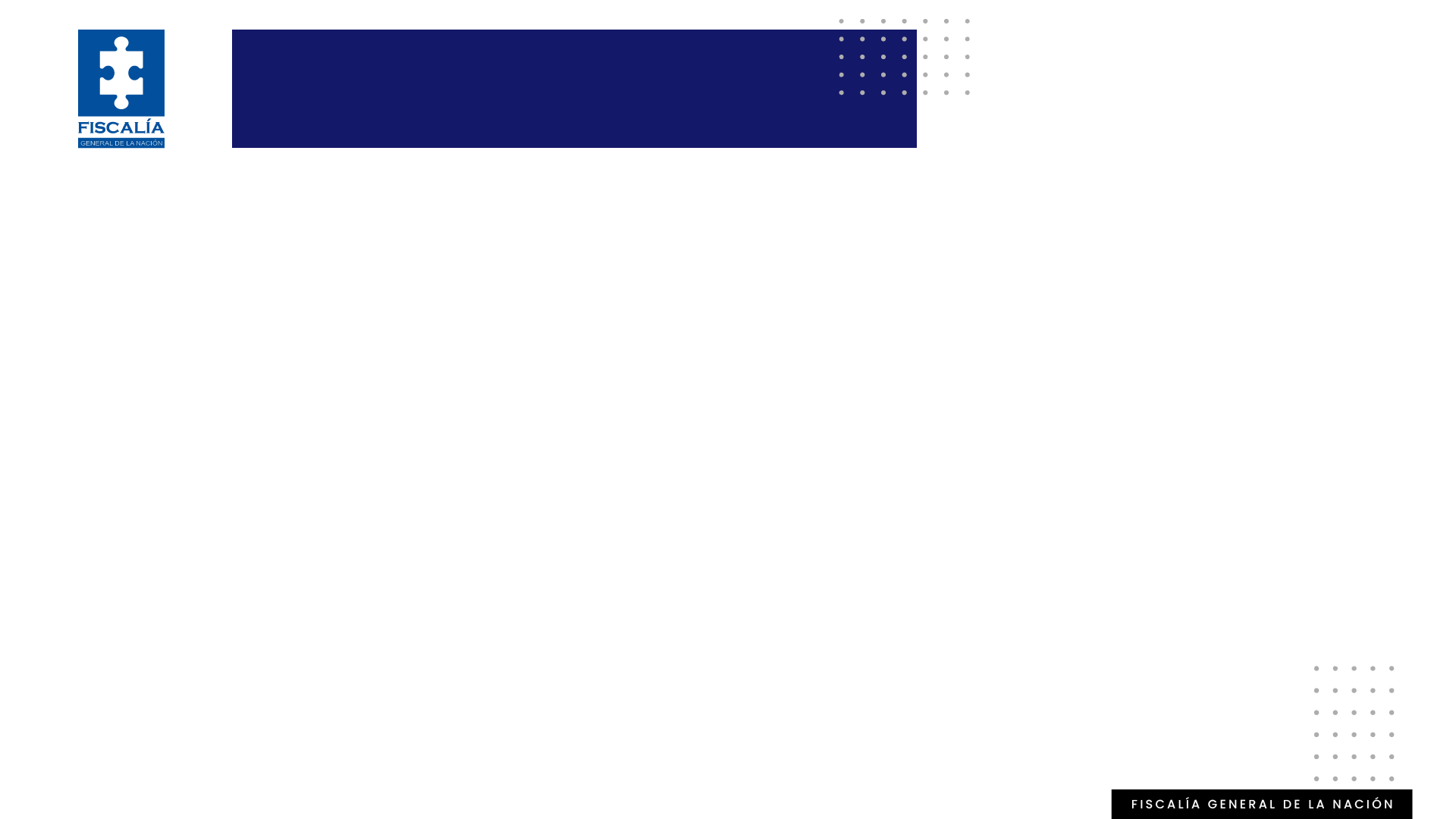 RESULTADOS GENERALES
ENERO – MARZO 2024
Durante el periodo comprendido entre el 1 de enero y el 31 de marzo del 2024 los canales de recepción presentaron el siguiente comportamiento: Canal Virtual 45 %, Correo electrónico 40 %, y Escrito 15 %.
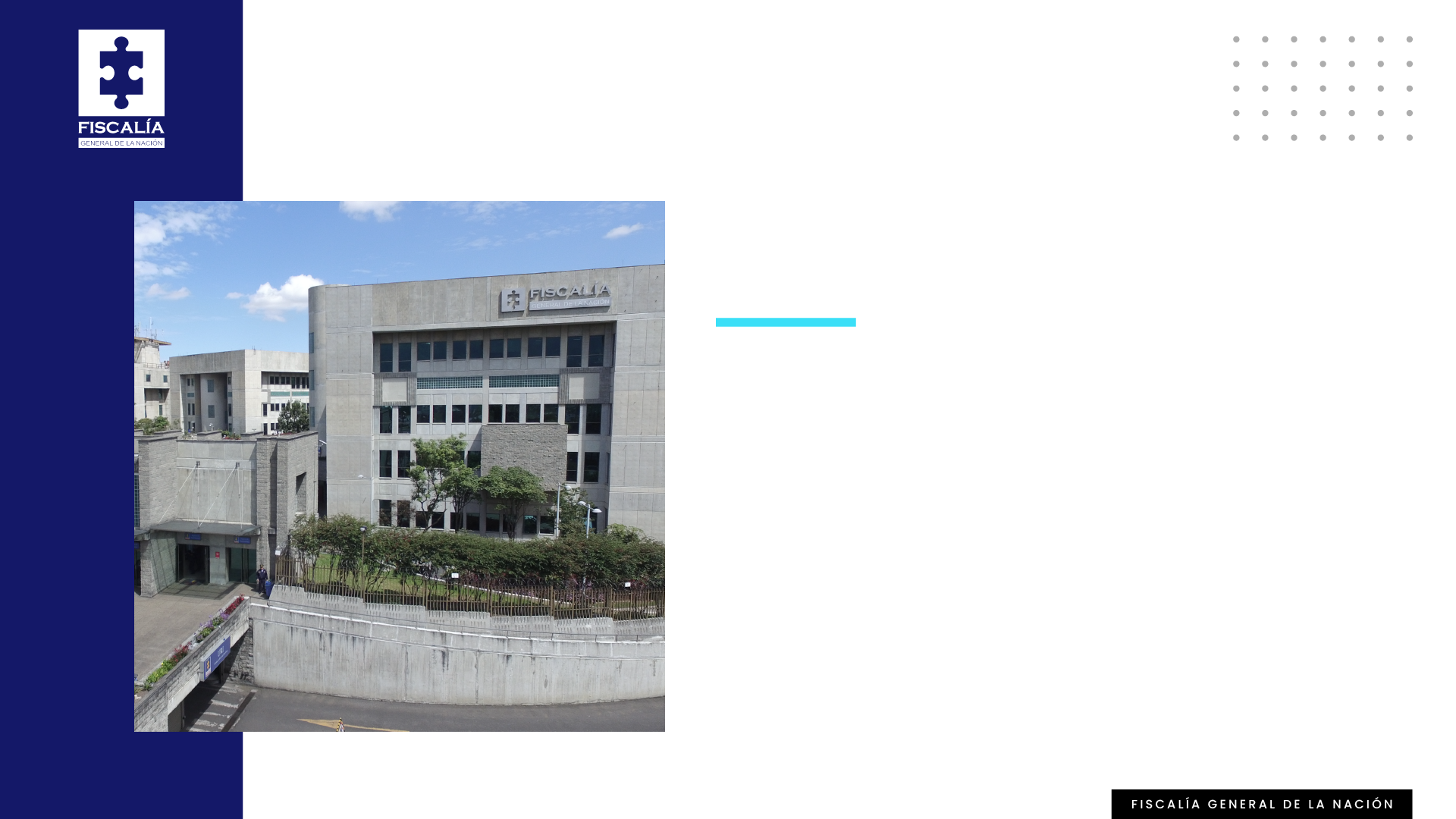 DERECHOS DE PETICIÓN
ENERO – MARZO 2024
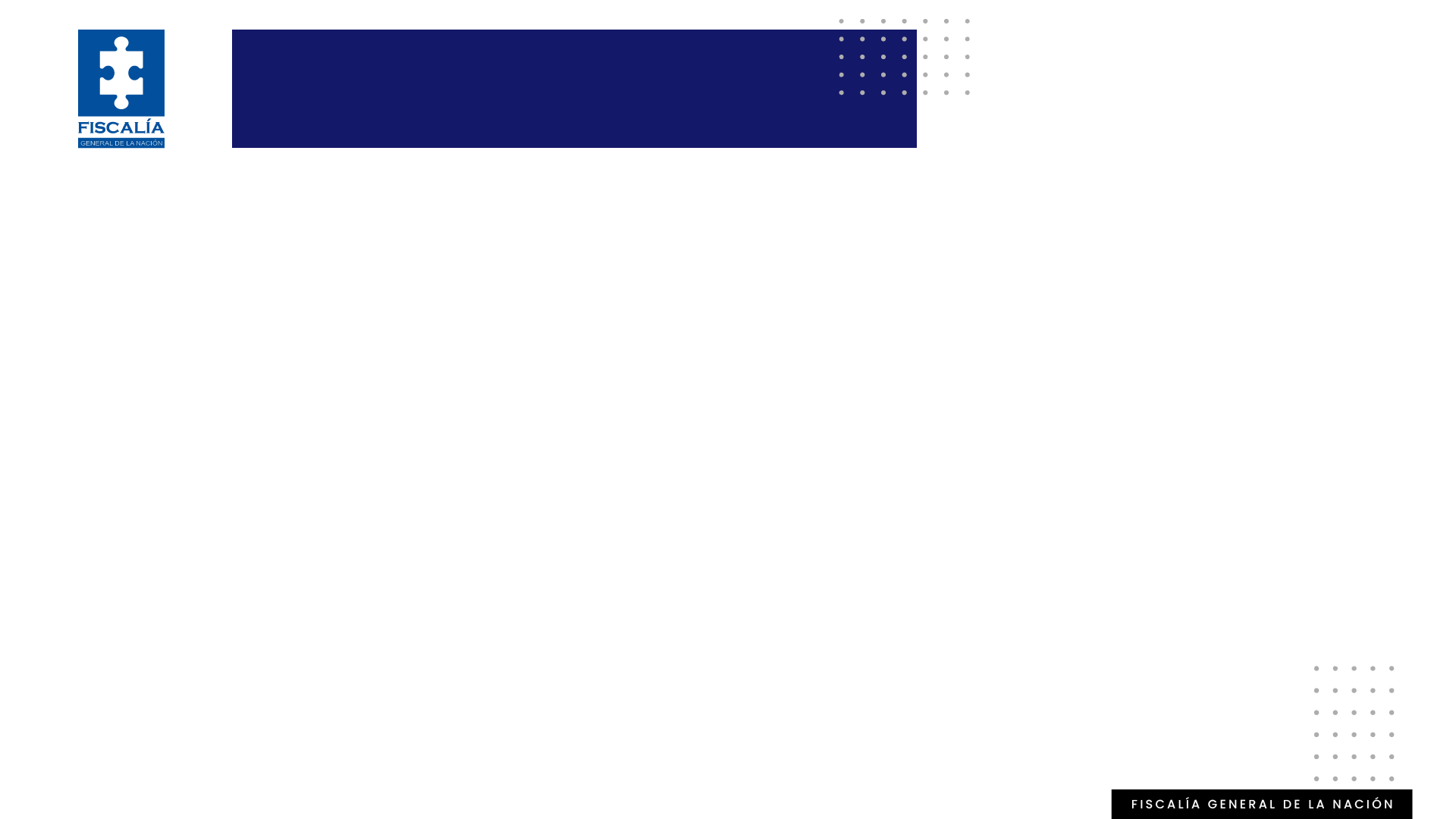 CANTIDAD DERECHOS PETICIÓN
ENERO – MARZO 2024
Dependencias del nivel central que reportaron mayor número de peticiones
Direcciones Seccionales que reportaron mayor número de peticiones
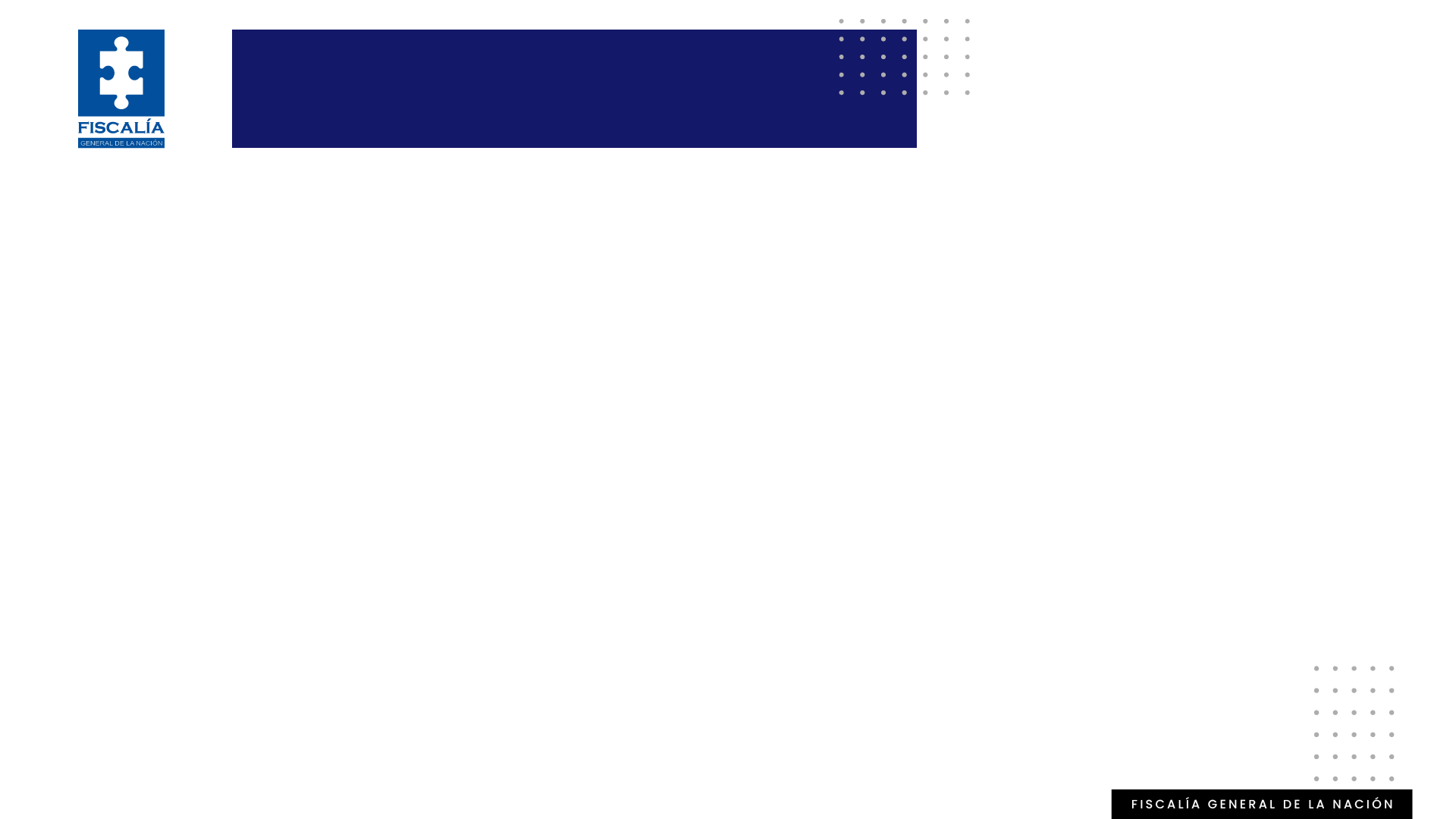 CAUSAS DERECHOS PETICIÓN
ENERO – MARZO 2024
La entidad recibió el mayor volumen de peticiones por las siguientes causas: “Solicitud de información” con 36.616 requerimientos, “Solicitud de certificación” con 2.865 requerimientos Y “Prestación de un servicio” con 2.625 requerimientos.
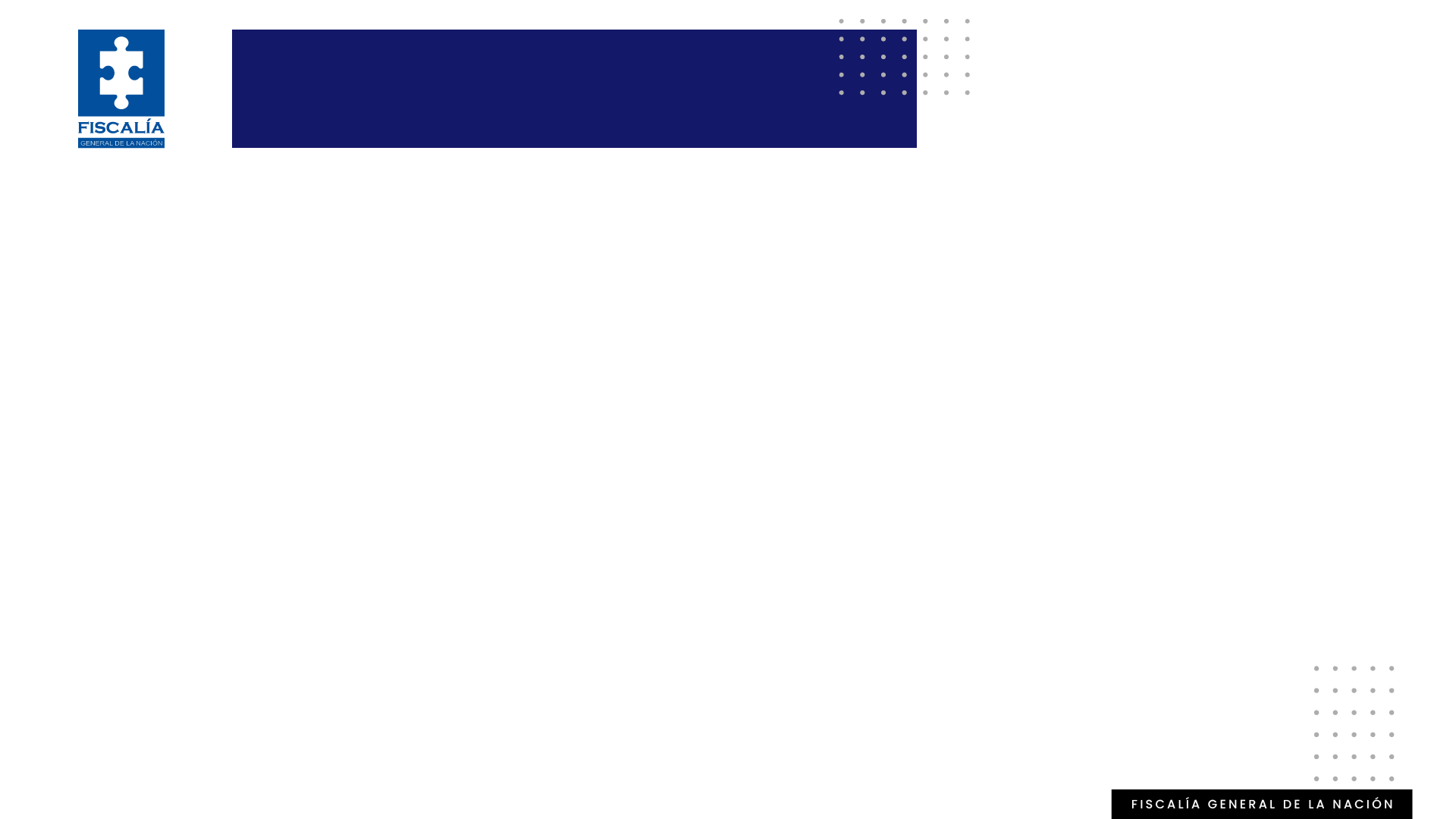 COMPARATIVO PETICIONES
TRIMESTRE IV 2023 – TRIMESTRE I 2024
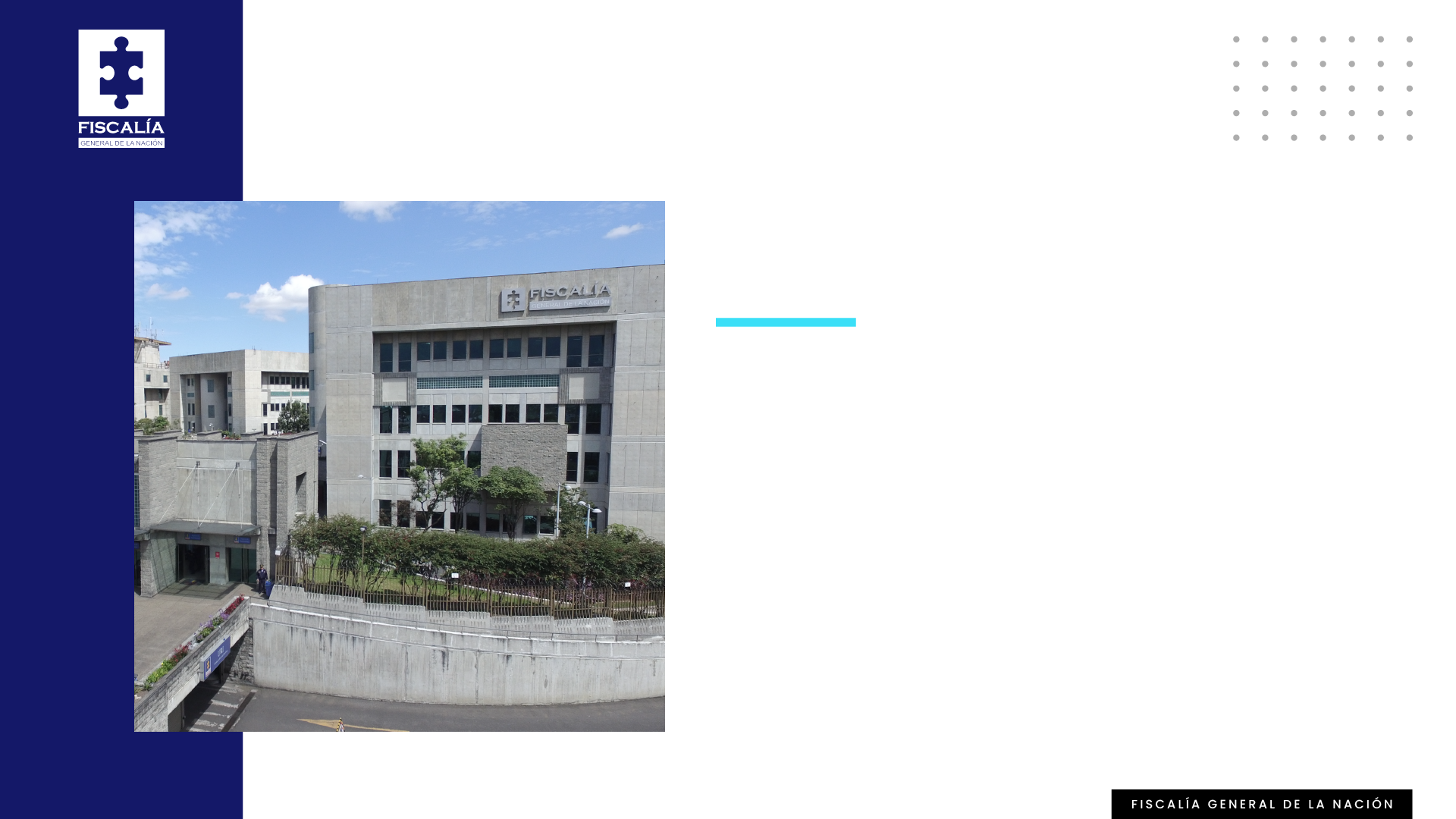 QUEJAS
ENERO – MARZO 2024
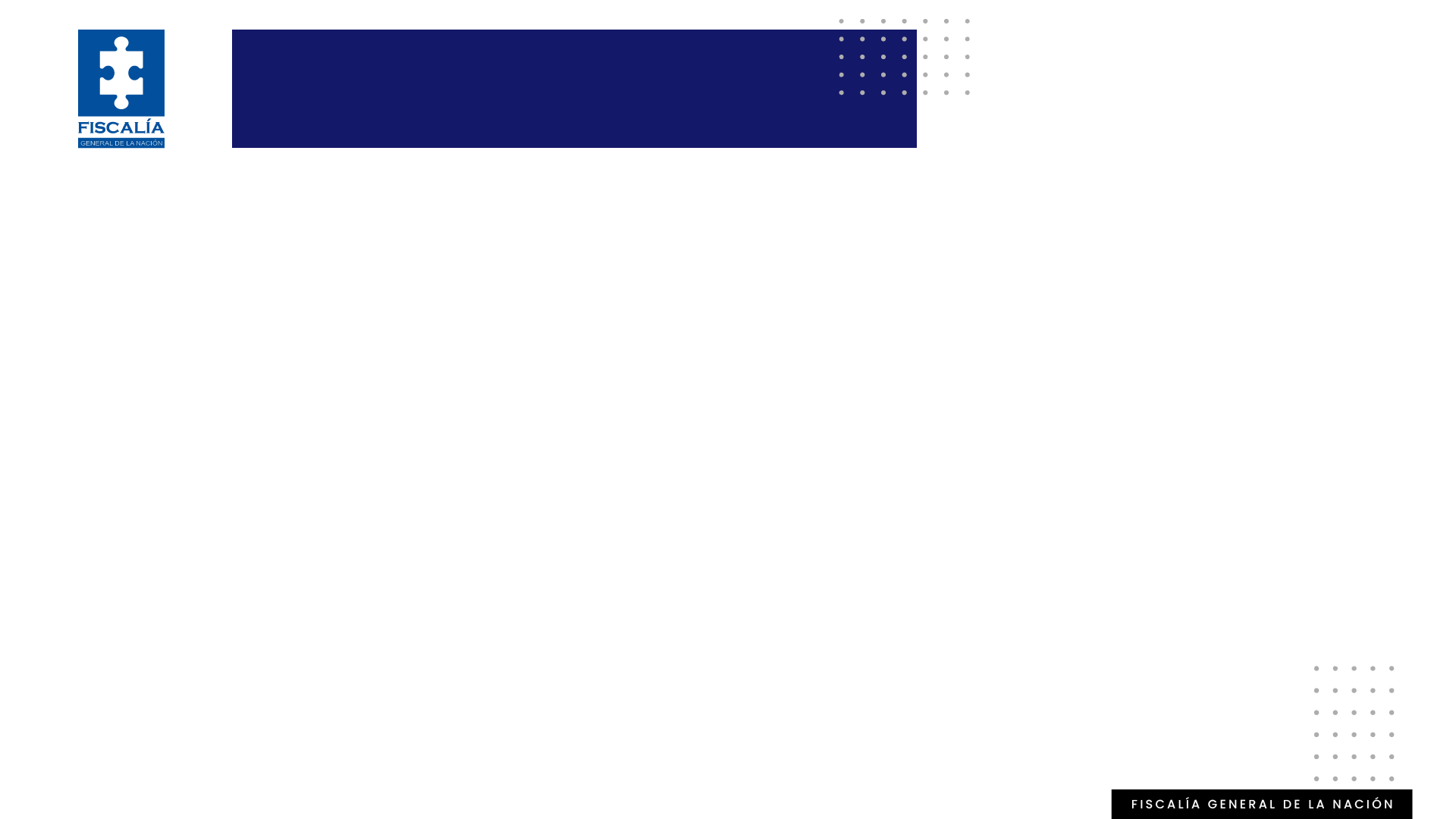 CANTIDAD QUEJAS
ENERO – MARZO 2024
Dependencias del nivel central que reportaron mayor número de quejas
Direcciones Seccionales que reportaron mayor número de quejas
Nota: La totalidad de quejas recibidas por parte de la Dirección de Control Interno fueron trasladas a otras dependencias.
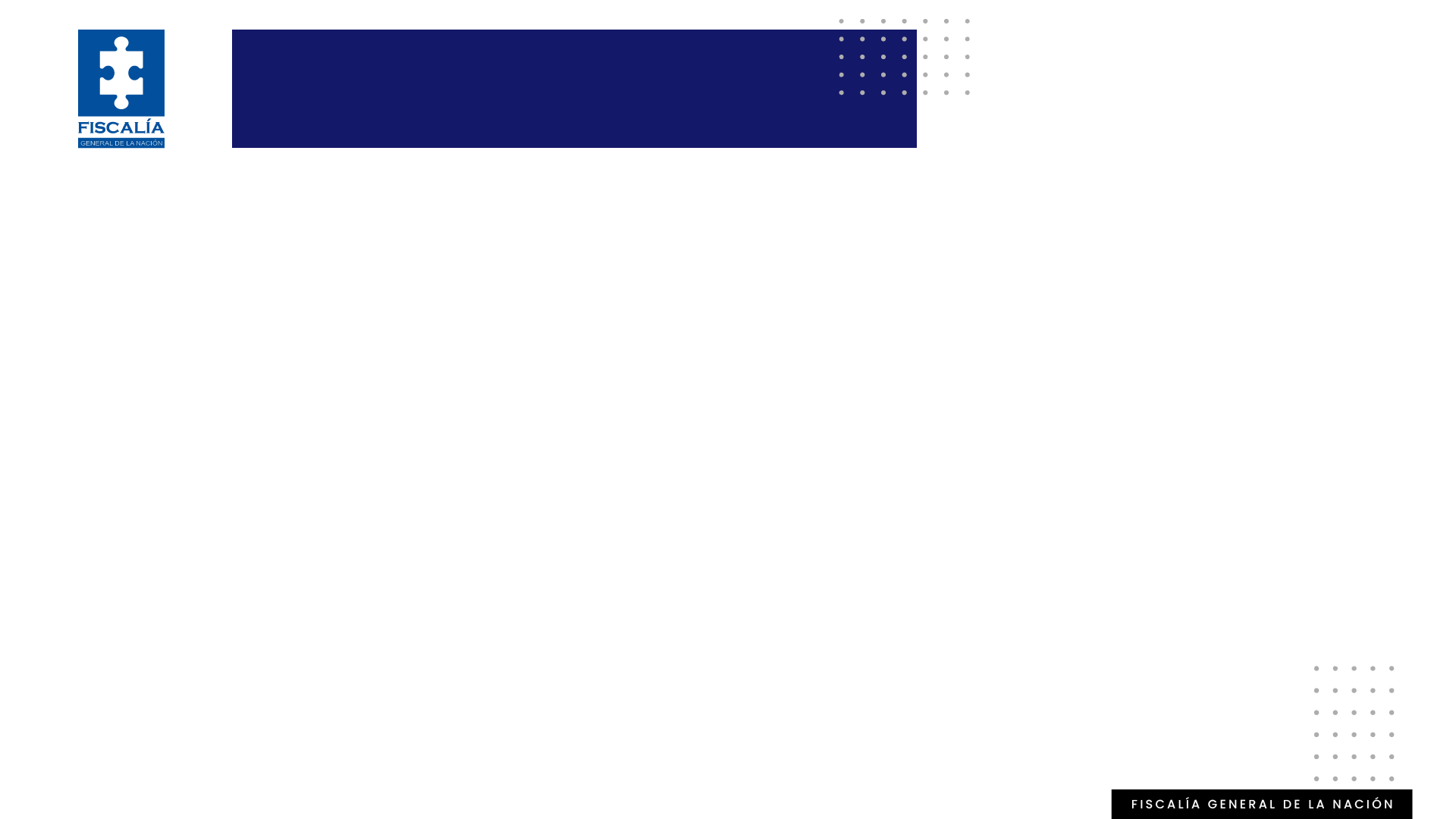 CAUSAS QUEJAS
ENERO – MARZO 2024
La entidad recibió el mayor volumen de quejas por las siguientes causas: “Incumplimiento de tareas o funciones” con 226 requerimientos, “Otras causas” con 79 requerimientos y “trato irrespetuoso o descortés” con 68 requerimientos.
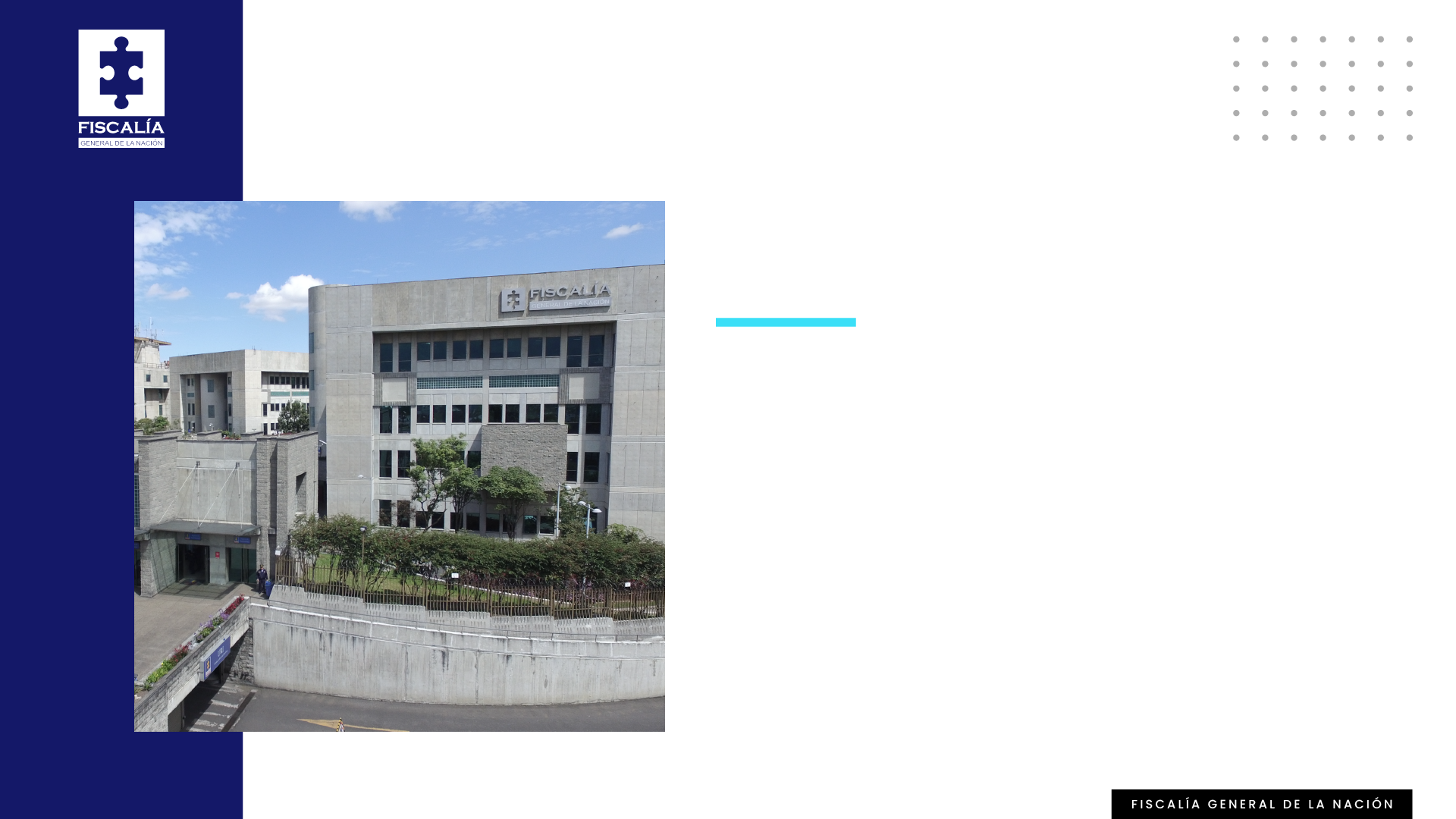 RECLAMOS
ENERO – MARZO 2024
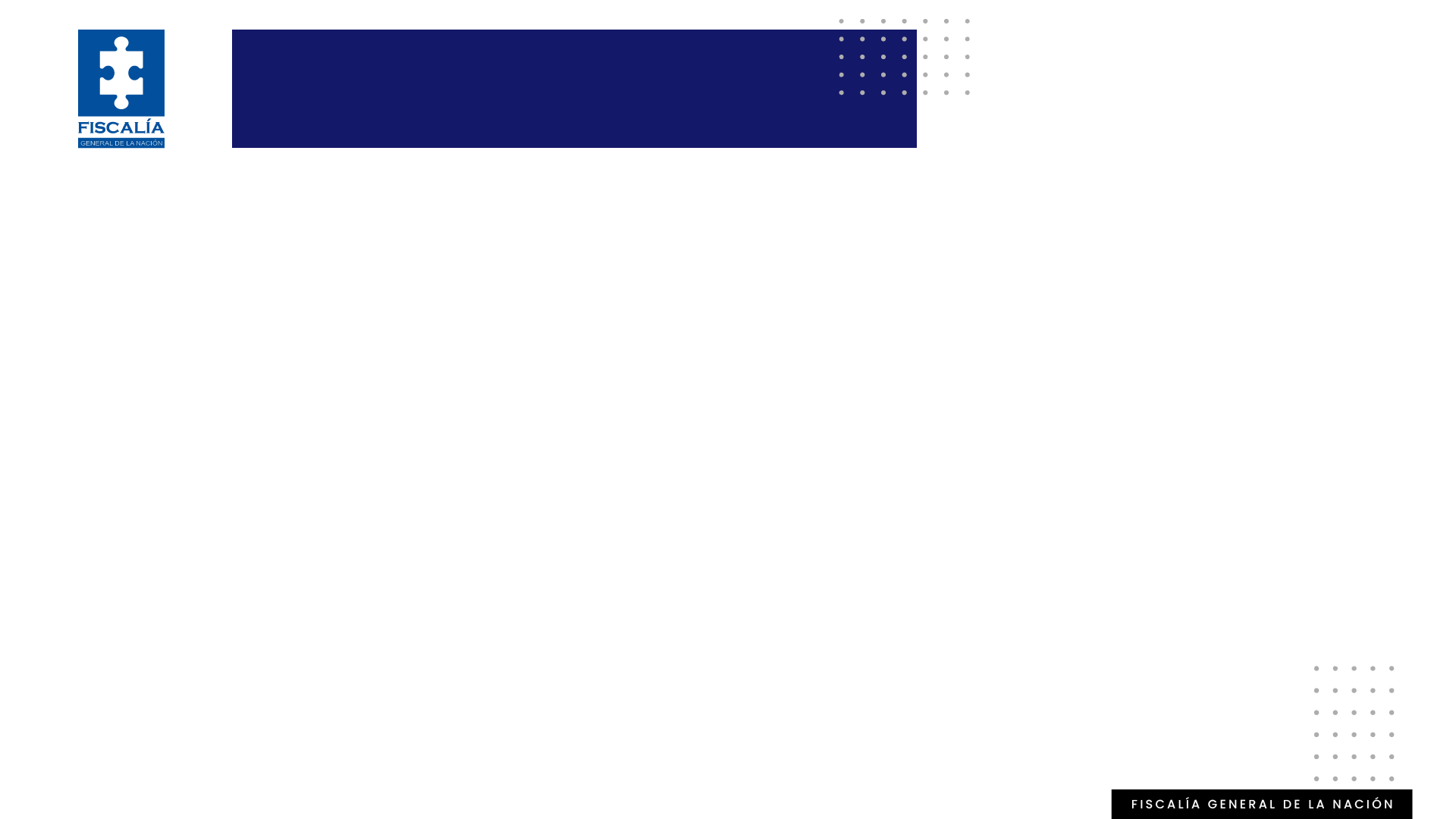 CANTIDAD RECLAMOS
ENERO – MARZO 2024
Dependencias del nivel central que reportaron mayor número de reclamos
Direcciones Seccionales que reportaron mayor número de reclamos
Nota: Se registran la totalidad de dependencias del nivel central que reportaron reclamos en el trimestre.
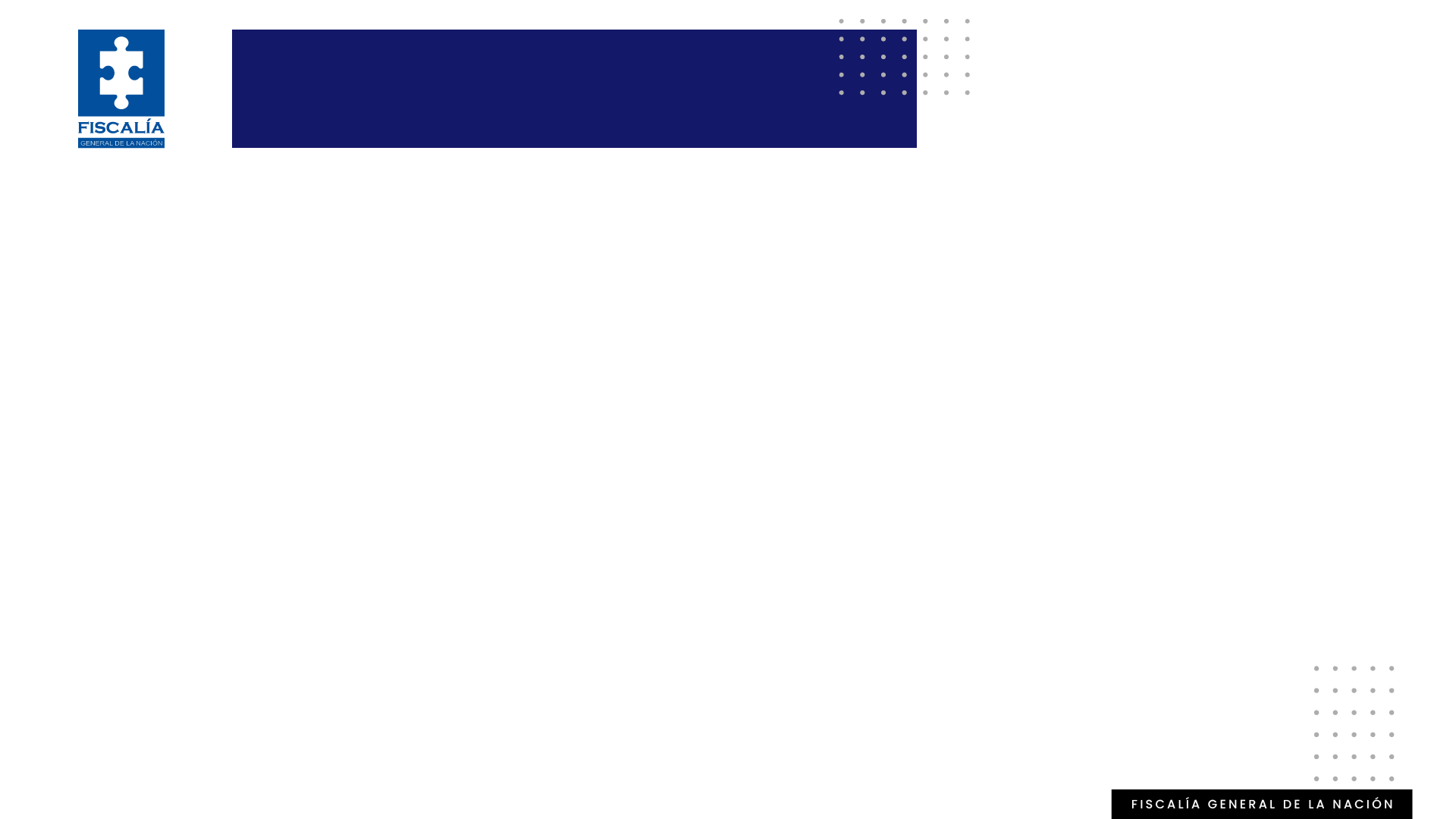 CAUSAS RECLAMOS *
ENERO – MARZO 2024
La entidad recibió el mayor volumen de reclamos por las siguientes causas: “Falta de respuesta a las solicitudes” con 179 requerimientos, “Inactividad procesal” con 82 requerimientos y “respuestas inoportunas” y “Mala atención” con 17 requerimientos.
* La totalidad de datos de la diapositiva fueron ajustados con relación al informe publicado el 30 de abril de 2024.
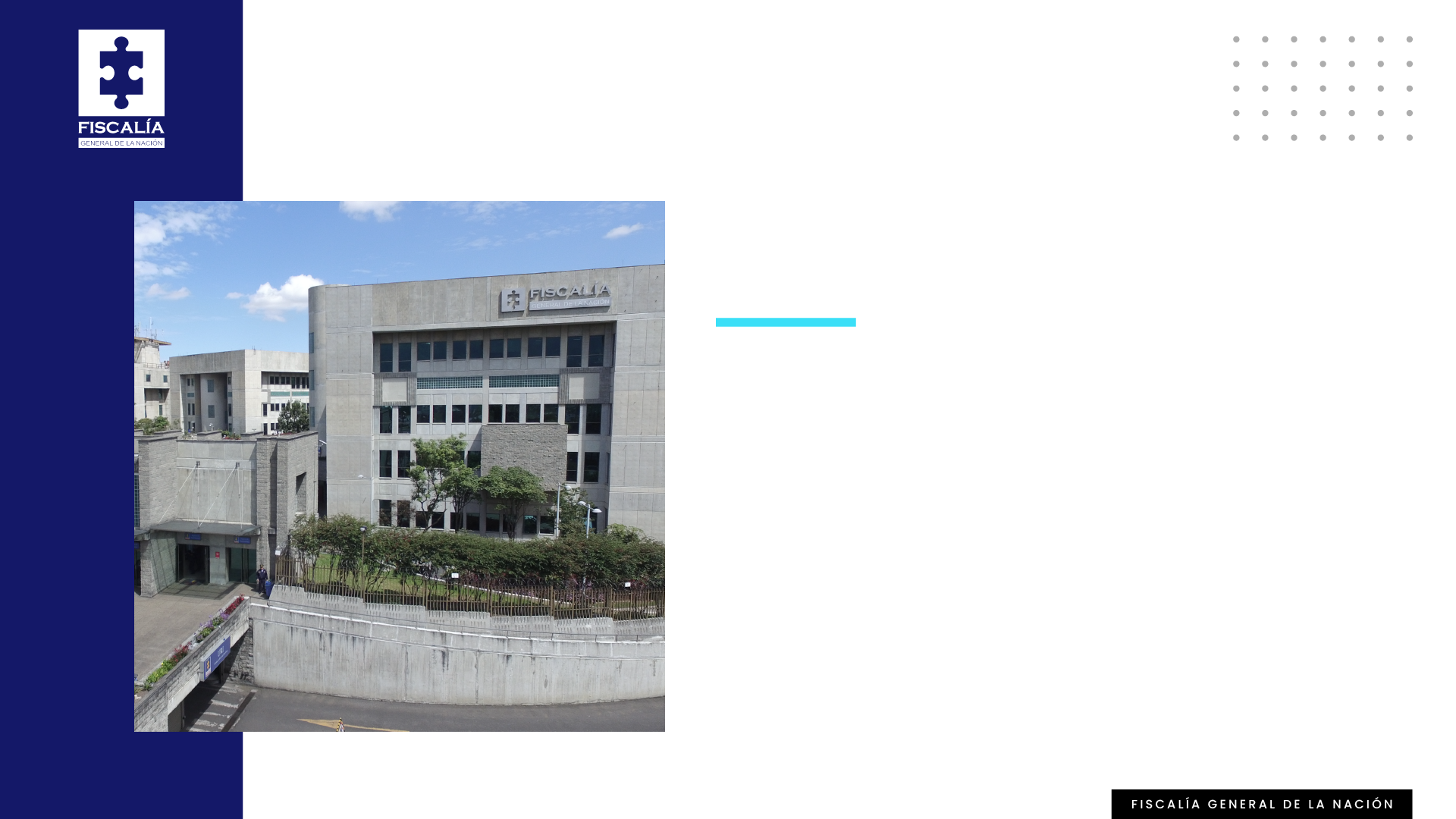 SUGERENCIAS
ENERO – MARZO 2024
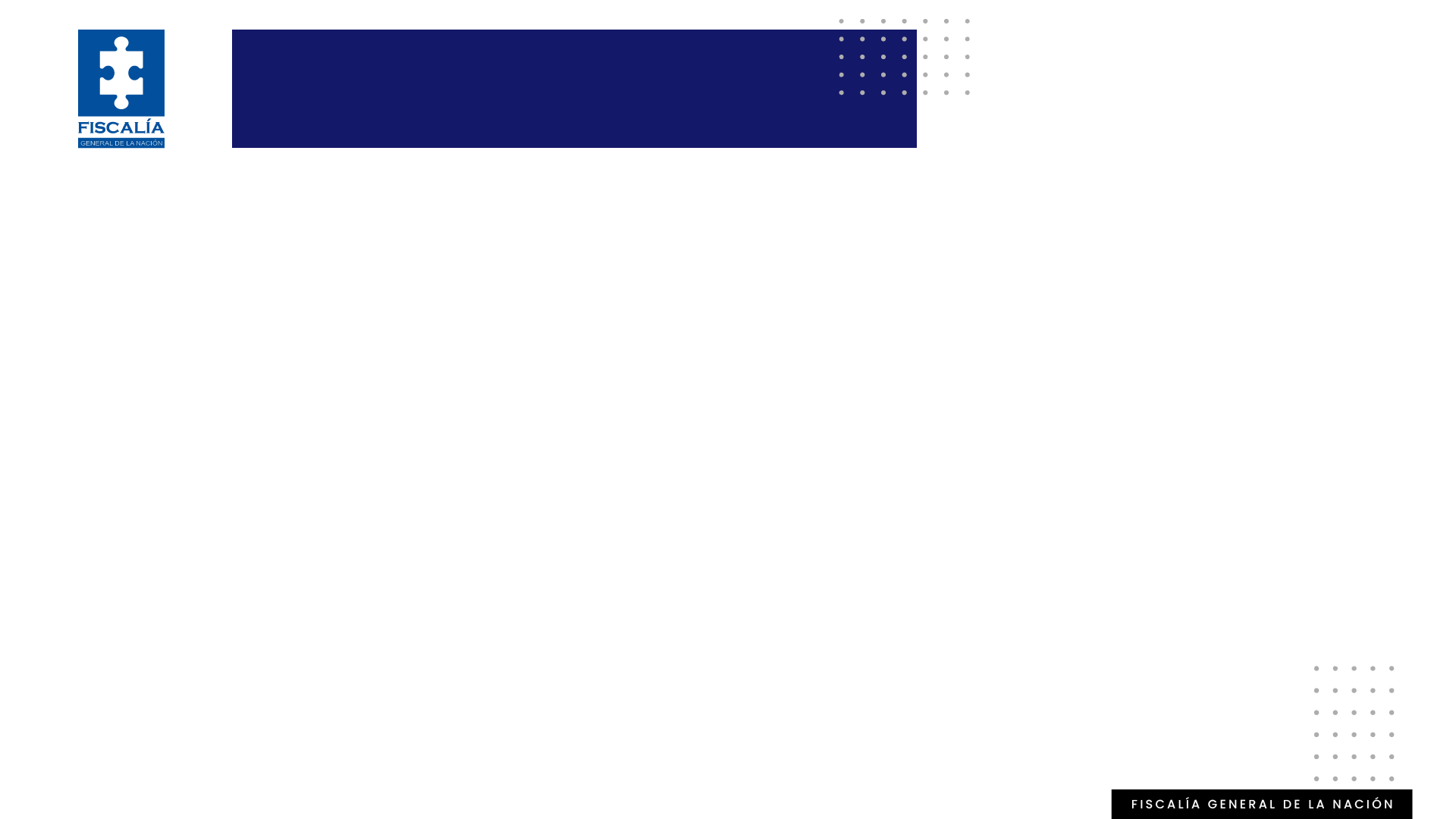 SUGERENCIAS
ENERO – MARZO 2024
Las causas de las sugerencias presentadas  fueron las siguientes: “Otras categorías” con 26 requerimientos, “Incrementar la cantidad de personal para la atención” con 12 requerimientos y “Mejoras de infraestructura” con 4 requerimientos.
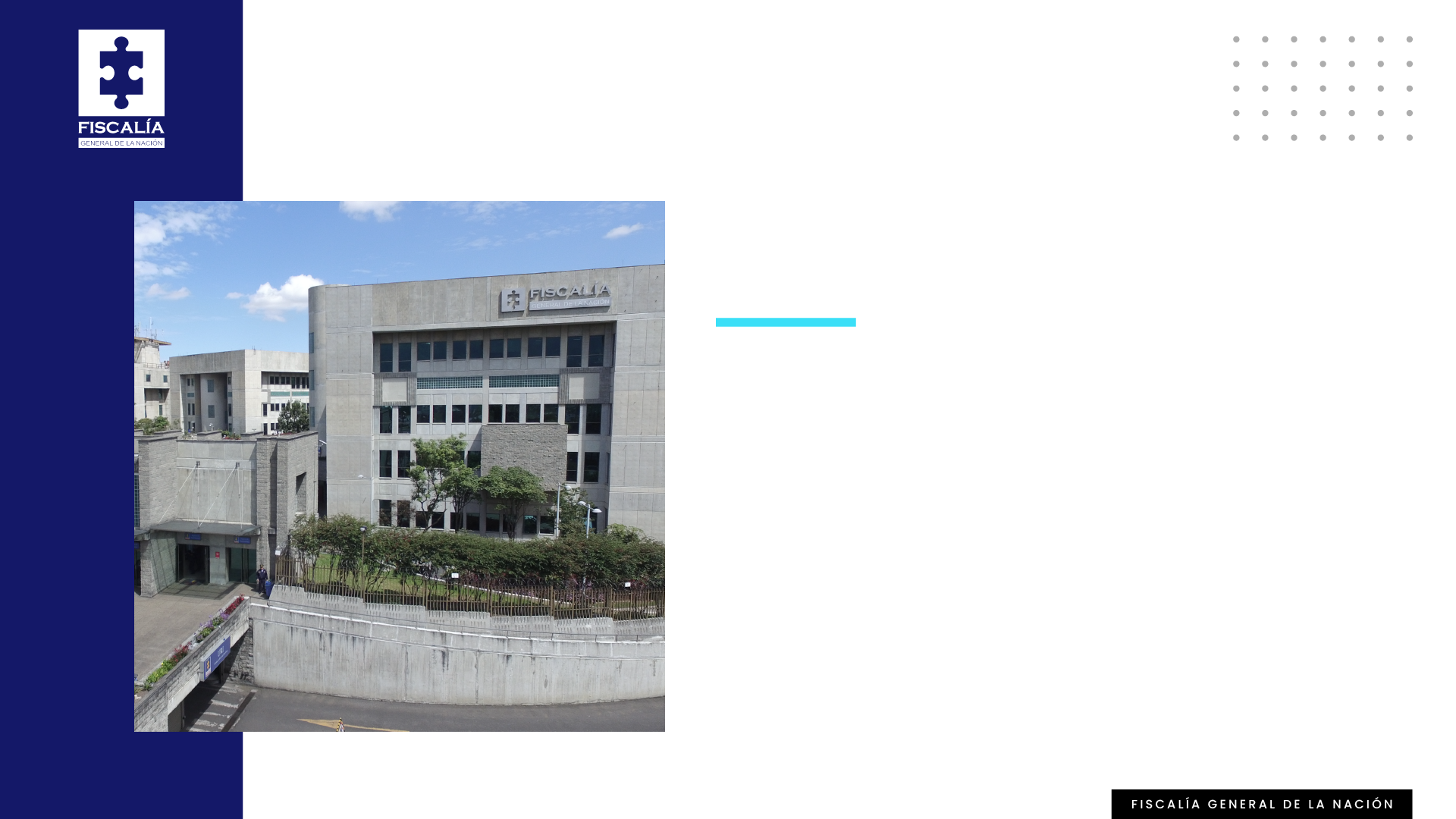 TIEMPOS PROMEDIO DE RESPUESTA
ENERO – MARZO 2024
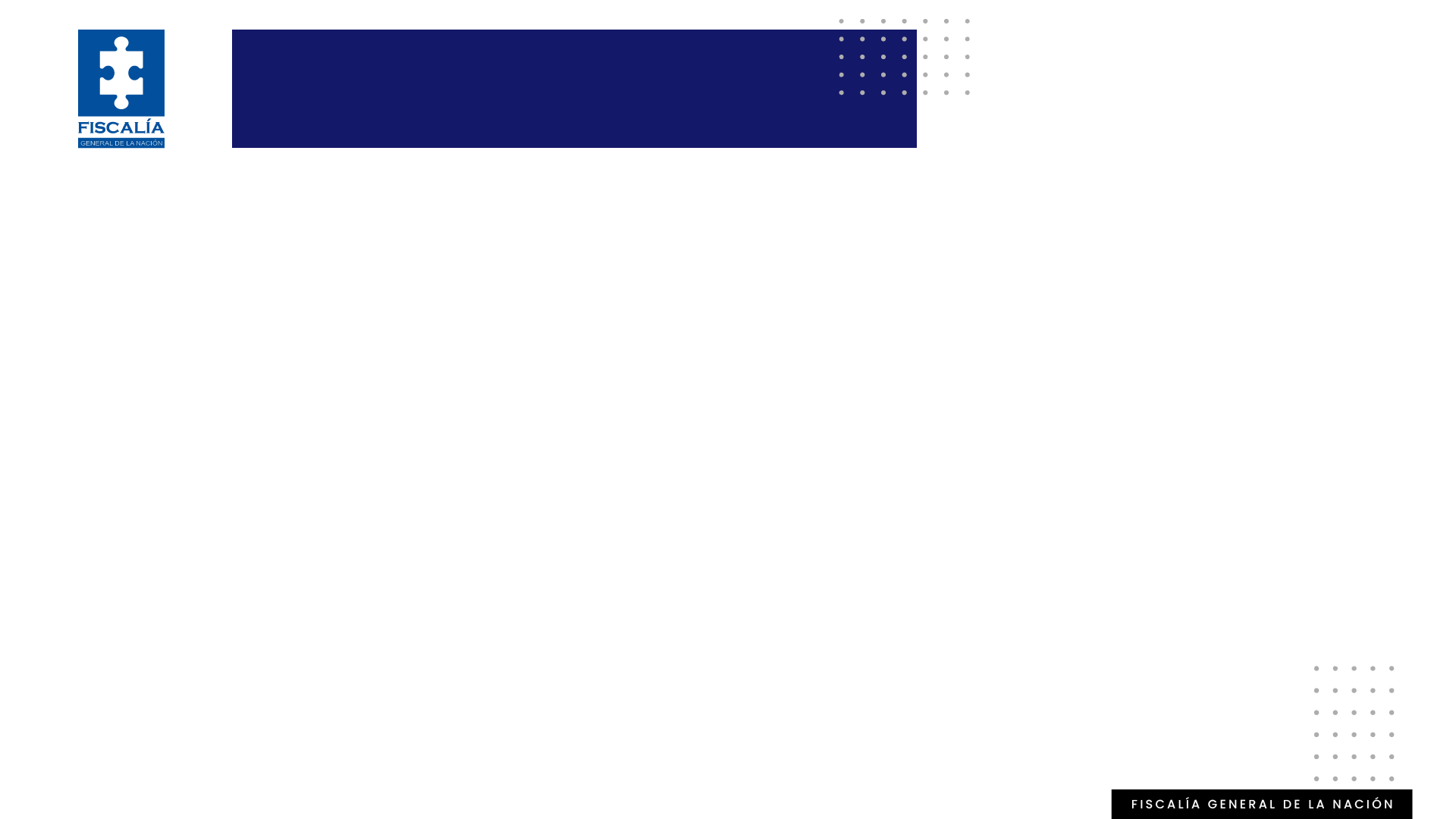 TIEMPOS PROMEDIO RESPUESTAS
ENERO – MARZO 2024
Durante el periodo reportado las PQRS fueron en  un término máximo de entre 4 y 5 días y un término mínimo de 1 día, cumpliendo de esta forma con los tiempos de respuesta establecidos en la Ley 1755 de 2015.
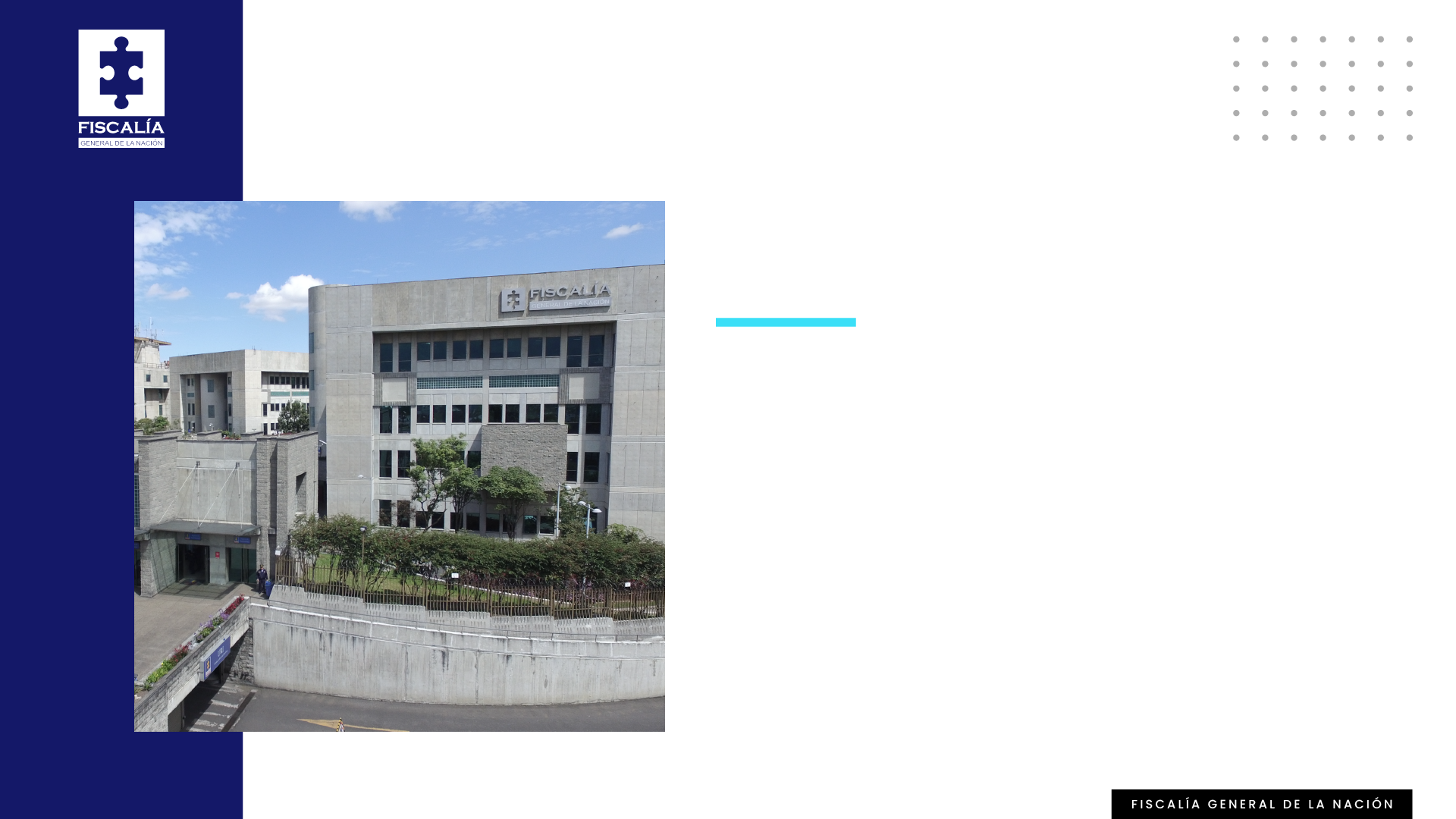 ACCESO A LA INFORMACIÓN PÚBLICA
ENERO – MARZO 2024
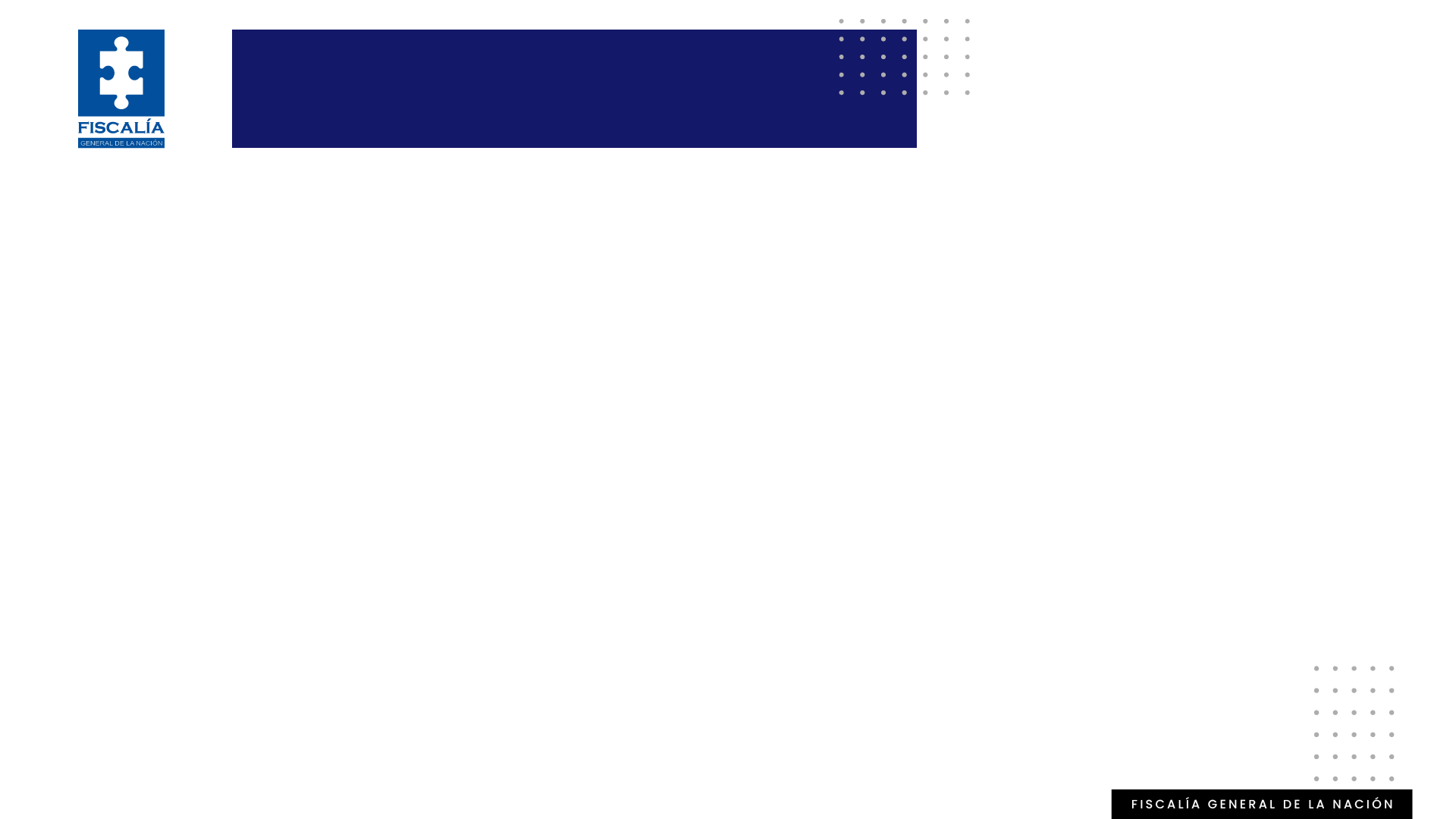 ACCESO INFORMACIÓN PÚBLICA
ENERO – MARZO 2024
De conformidad a  lo establecido en la Ley 1712 de 2014, en el periodo reportado se negó el acceso a la información por tener carácter de clasificado o reservado a un  total de 776 requerimientos.
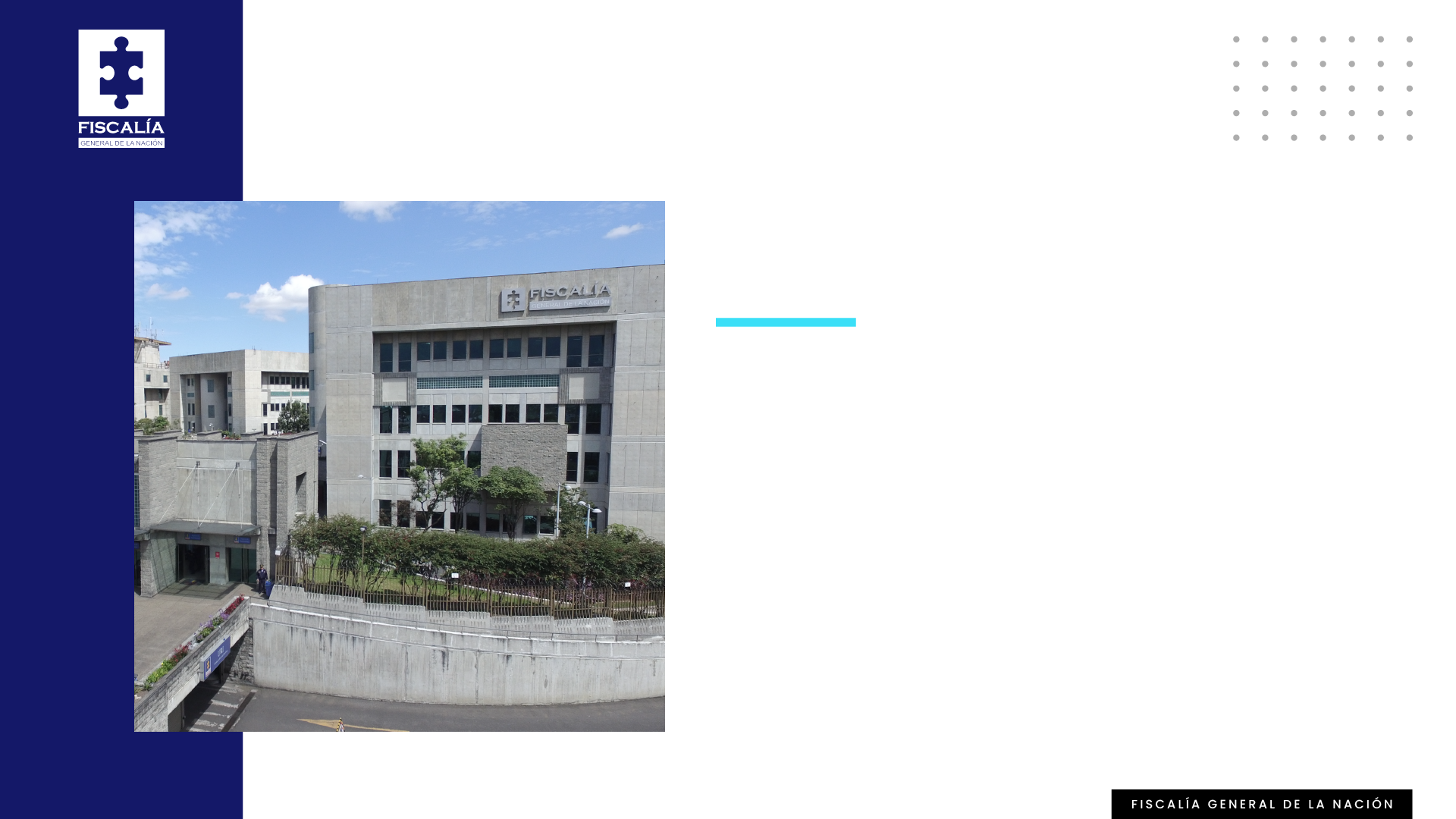 TRASLADOS A OTRAS ENTIDADES
ENERO – MARZO 2024
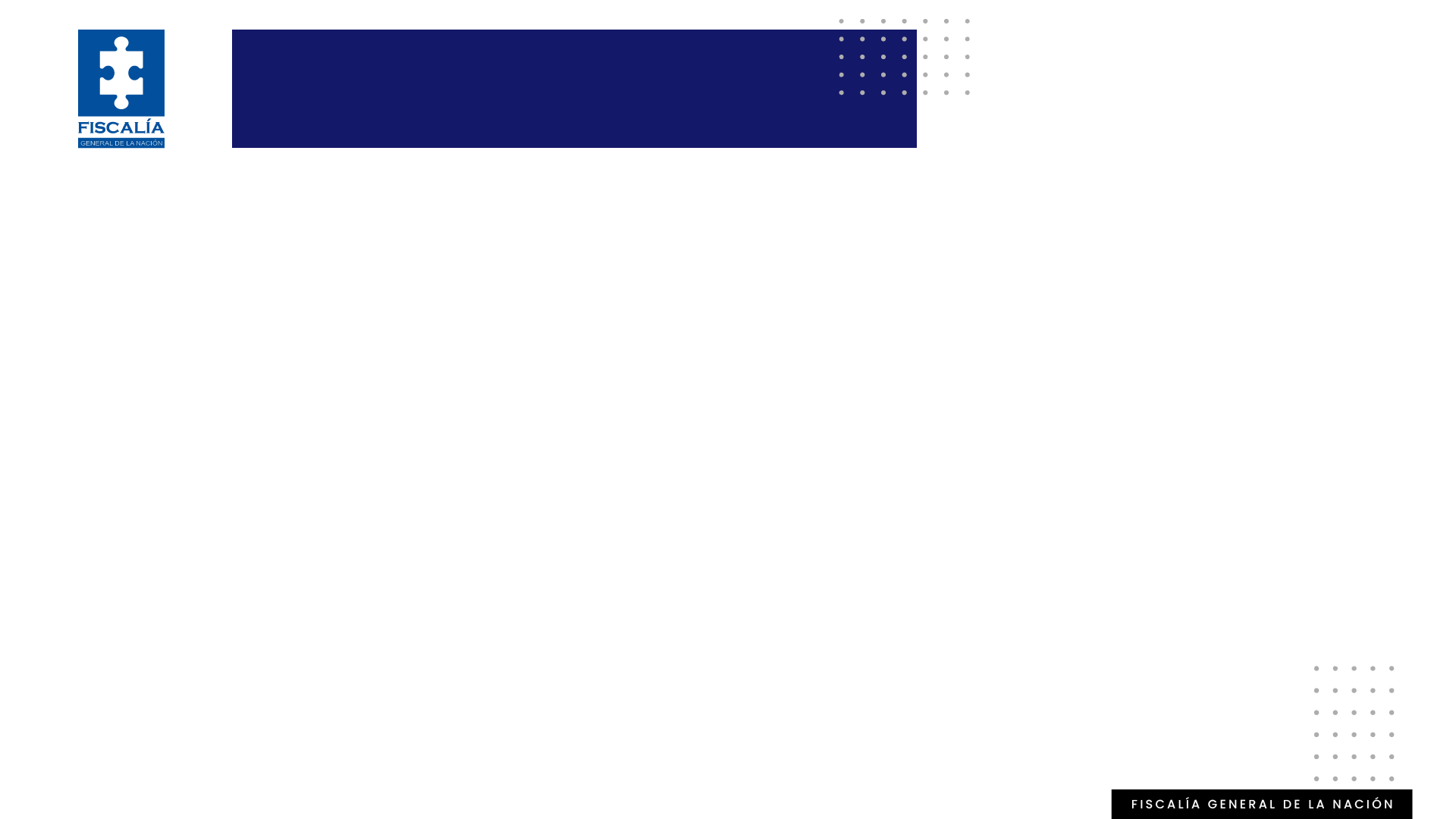 TRASLADOS A OTRAS ENTIDADES
ENERO – MARZO 2024
Respecto a las solicitudes sobre las cuales la Fiscalía General de la Nación no tenía competencia, durante el periodo reportado se realizó el traslado a otras Instituciones de 532 requerimientos.
* El título del cuadro fue corregido con relación al informe publicado el 30 de abril de 2024.
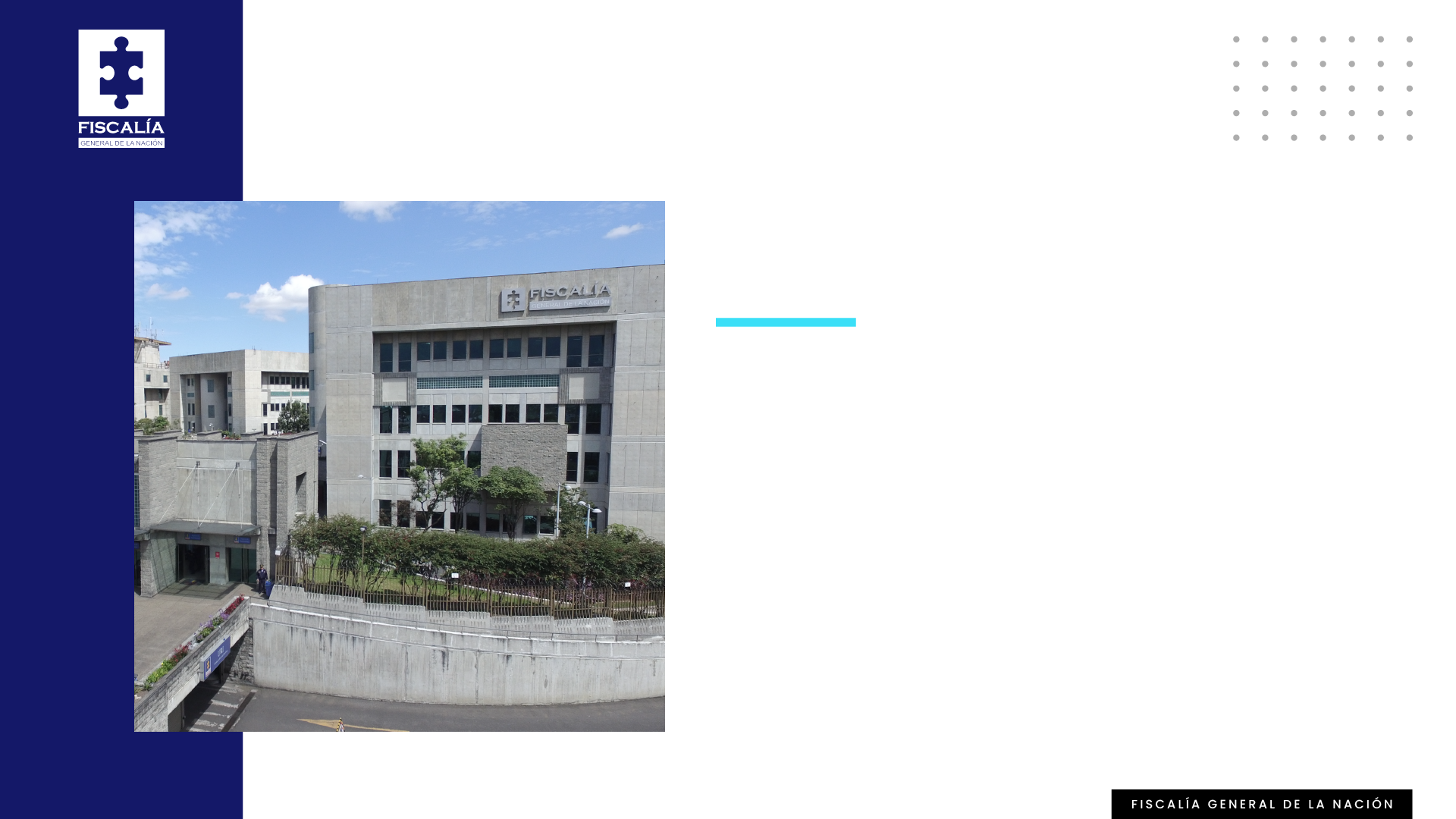 ACCIONES DE MEJORA
ENERO – MARZO 2024
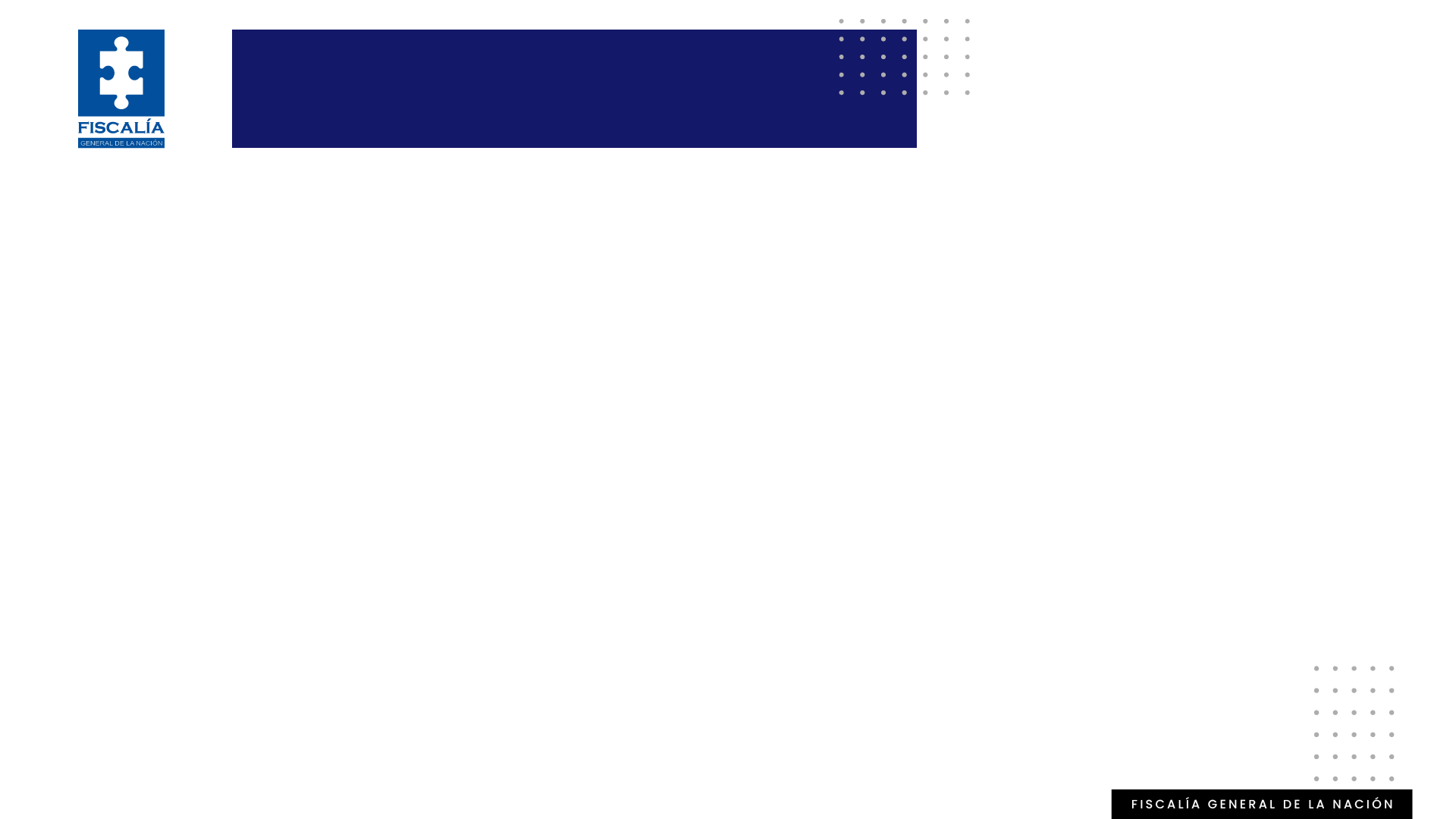 ACCIONES DE MEJORA
ENERO – MARZO 2024
Desde el Grupo de Trabajo PQRS de la Subdirección de Gestión Documental de forma continua se brindó orientación a las dependencias sobre los lineamientos para la correcta gestión de las PQRS en cuanto:

Acompañamiento en la revisión y ajuste de los reportes mensuales de PQRS, como insumos principales para la elaboración de los informes trimestrales que deben ser publicados en el sitio web y en la intranet.
Seguimiento en sitio de la correcta aplicación del procedimiento de PQRS en las dependencias del nivel seccional.
Tratamiento de situaciones especiales en la gestión de PQRS contempladas en la Ley, como peticiones reiterativas, incompletas, oscuras o irrespetuosas y notificaciones por aviso.
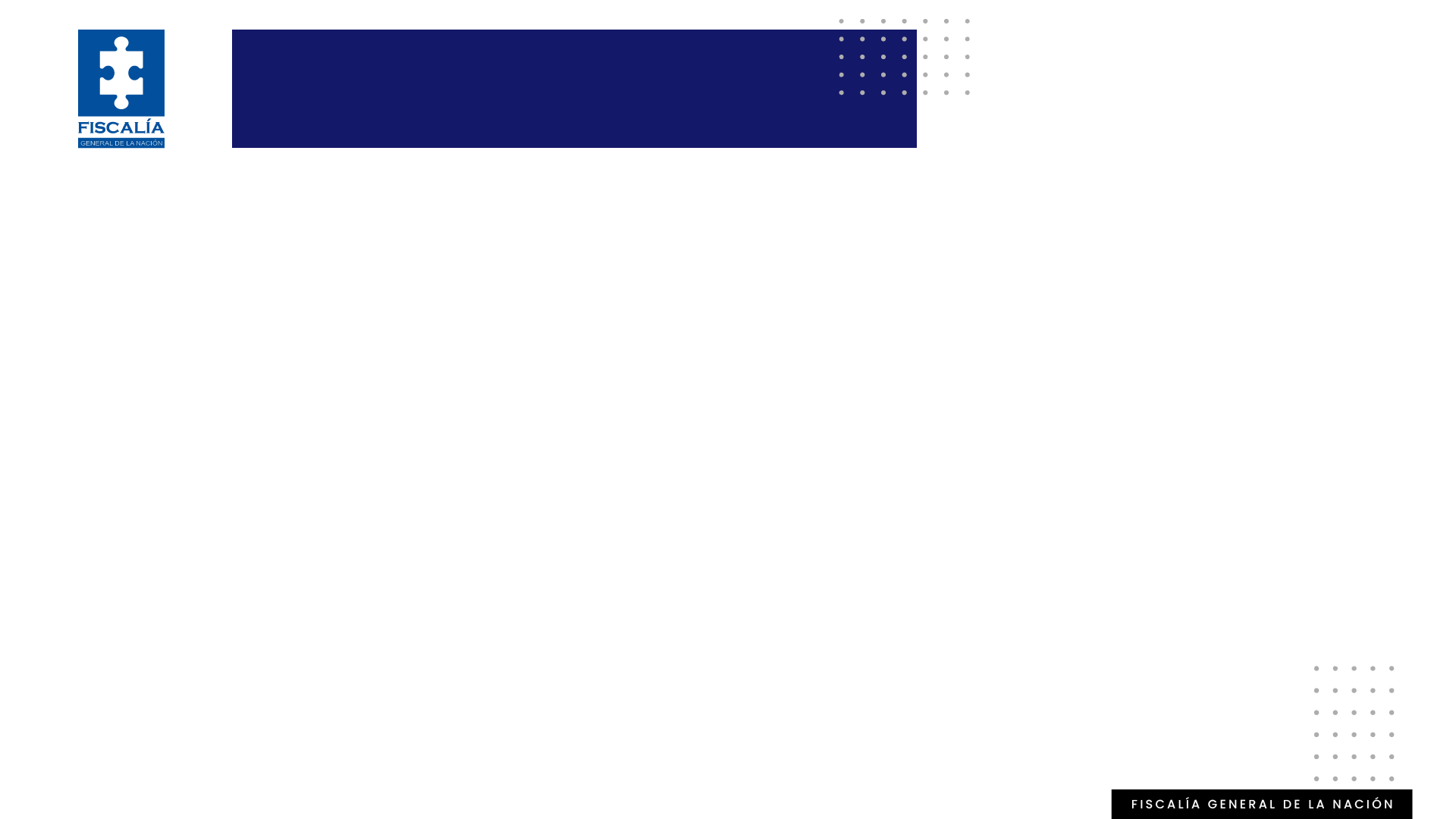 ACCIONES DE MEJORA
ENERO – MARZO 2024
Socializaciones sobre PQRS solicitadas por las dependencias.
Respuestas a consultas sobre gestión y trazabilidad de PQRS en los canales a cargo para dar respuesta a las acciones de tutela interpuestas contra la Entidad o donde vinculan a la Subdirección de Gestión Documental y/o el Grupo de Trabajo PQRS.
Jornadas de descongestión del Canal Virtual de PQRS y del correo electrónico ges.documentalpqrs@fiscalia.gov.co que se realizan los sábados con miras a mantener los canales de recepción al día.
Revisión y ajuste del procedimiento de PQRS con miras a la actualización de este.
Revisión y ajuste de la Matriz de Registro PQRS.
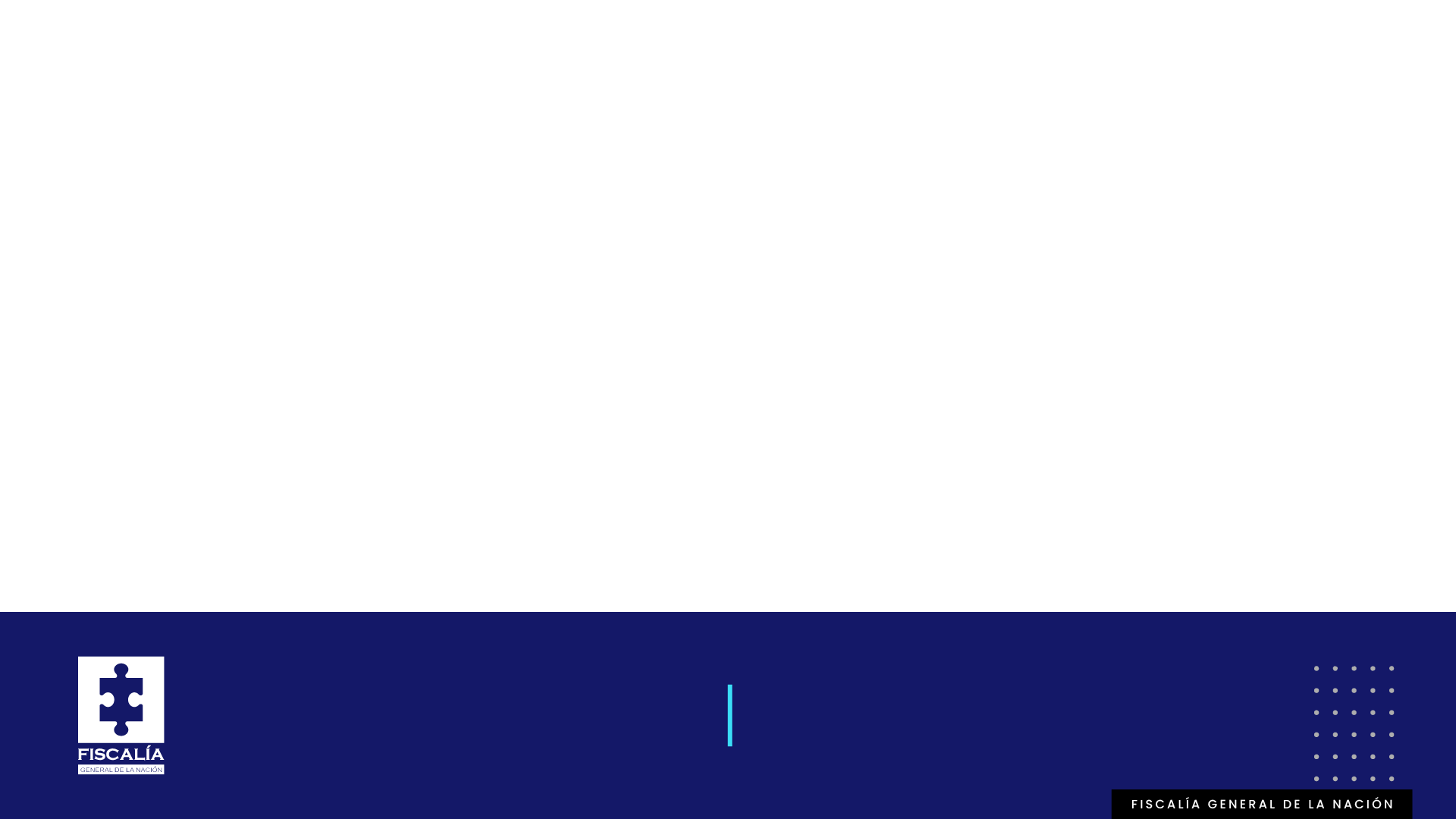 SUBDIRECCIÓN NACIONAL DE GESTIÓN DOCUMENTAL